A new language for hardware design
Lennart Van Hirtum
I am
Lennart Van Hirtum
Masters in CS at KU Leuven in Belgium
PhD program at Paderborn 
Center for Parallel Computing

My fields
Hardware design
High-performance Computing
Discrete mathematics & Graph Theory
Programming Language Design
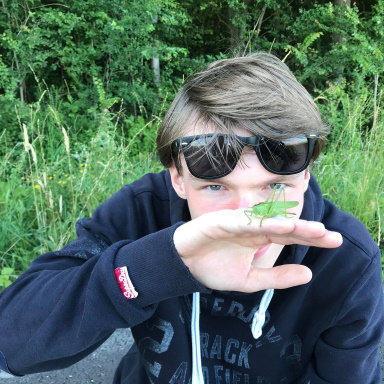 SUS Hardware Design Language
For directly designing hardware (No code synthesis)
Make timing easier to reason about
Abstractions for Pipelining
& Clock Domains
Good developer feedback -> LSP
Written in Rust

LATTE’24 short talk in San Diego
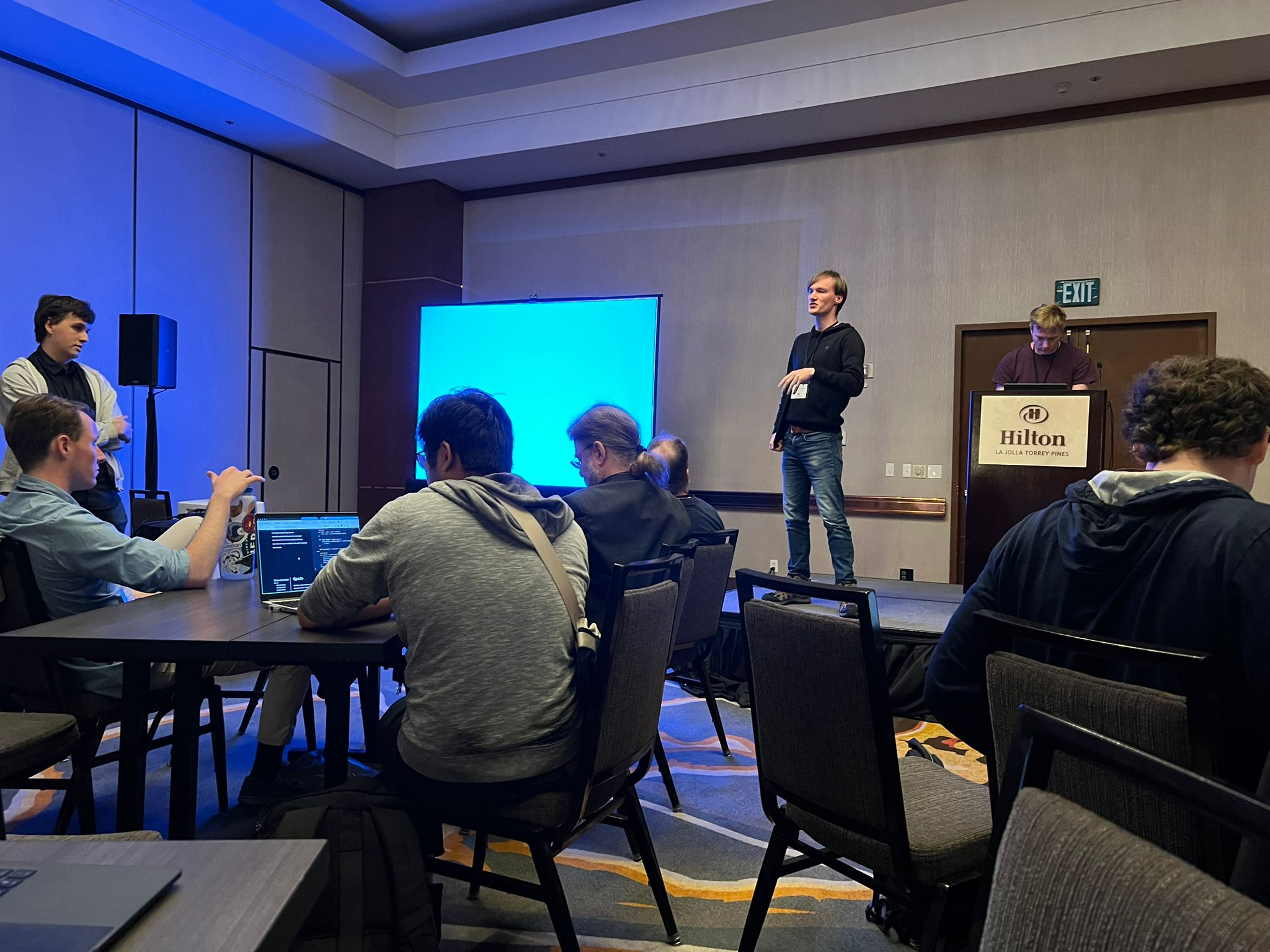 SUS Examples
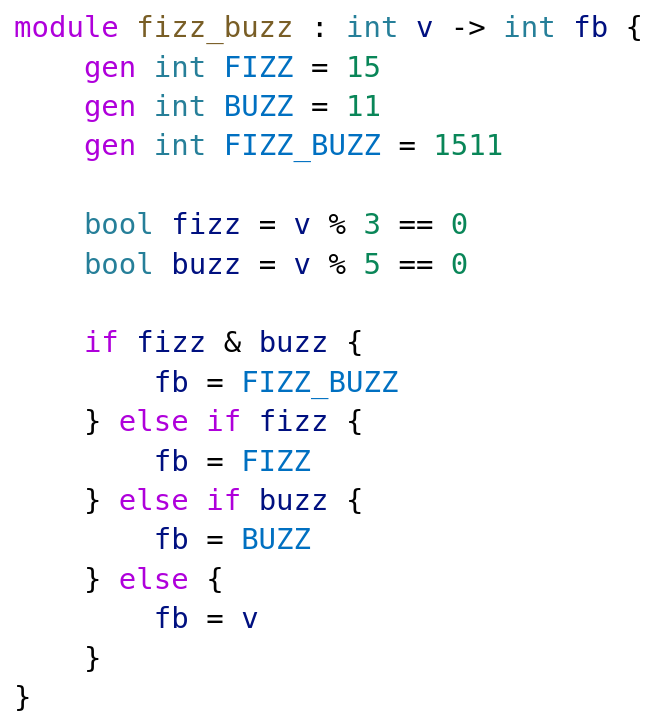 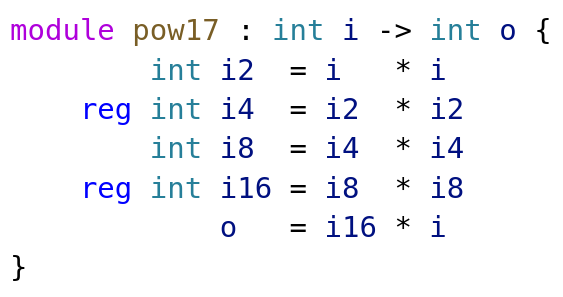 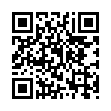 github.com/pc2/sus-compiler